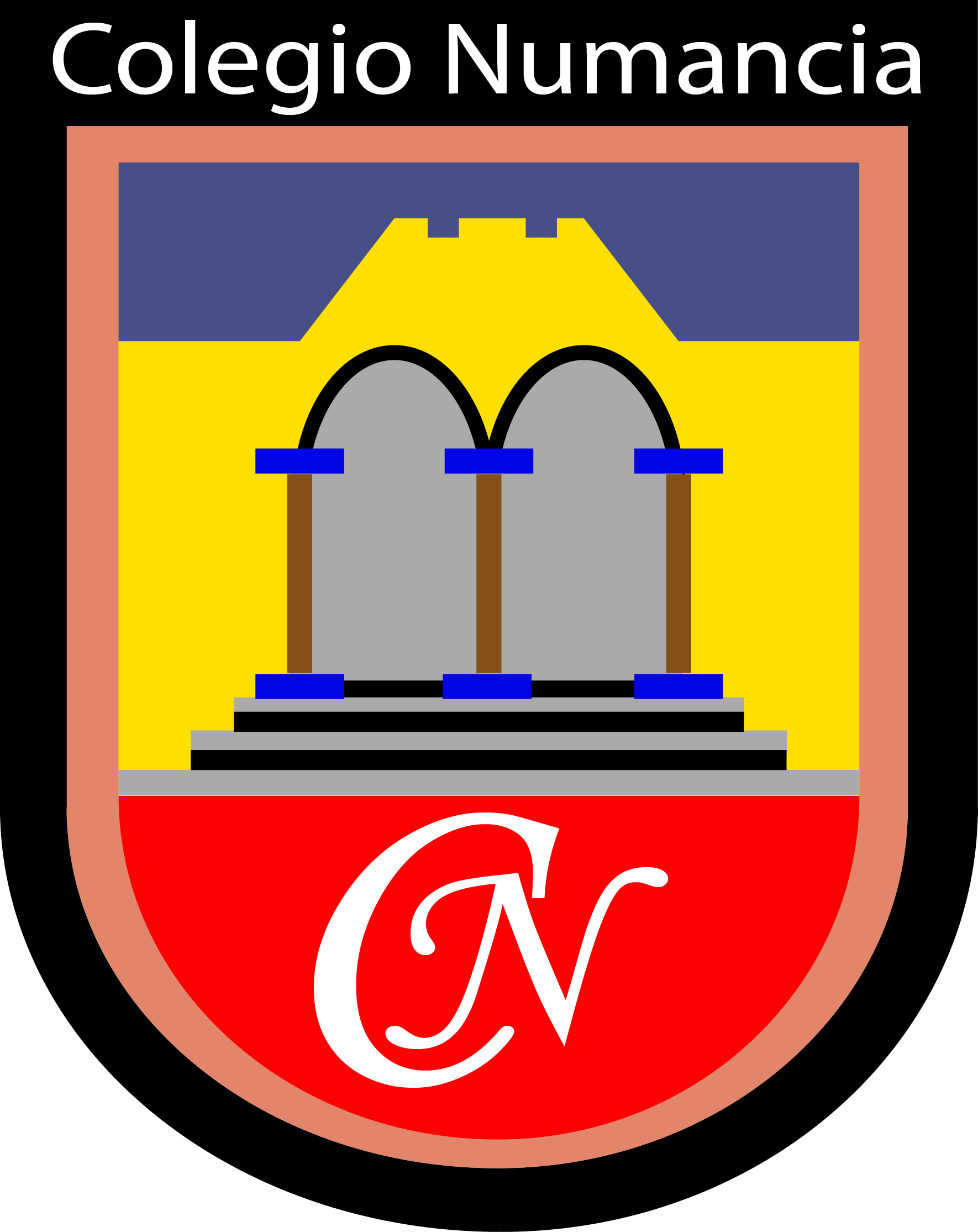 Química1º Medio
Profesor Bastián Cárdenas
2
Ruta de aprendizaje
Objetivo:

Reforzar contenido imprescindible de la materia y su composición química.

Recordando
Configuración electrónica
Ejercitemos
Sigamos ejercitando
Cierre de la clase
1.
Electrones
Configuración electrónica
4
¿Qué es la configuración electrónica?
Indica la manera en la cual los electrones se estructuran, comunican u organizan en un átomo de acuerdo con el modelo de capas electrónicas, en el cual las funciones de ondas del sistema se expresan como un producto de orbitales
5
¿Configuración?
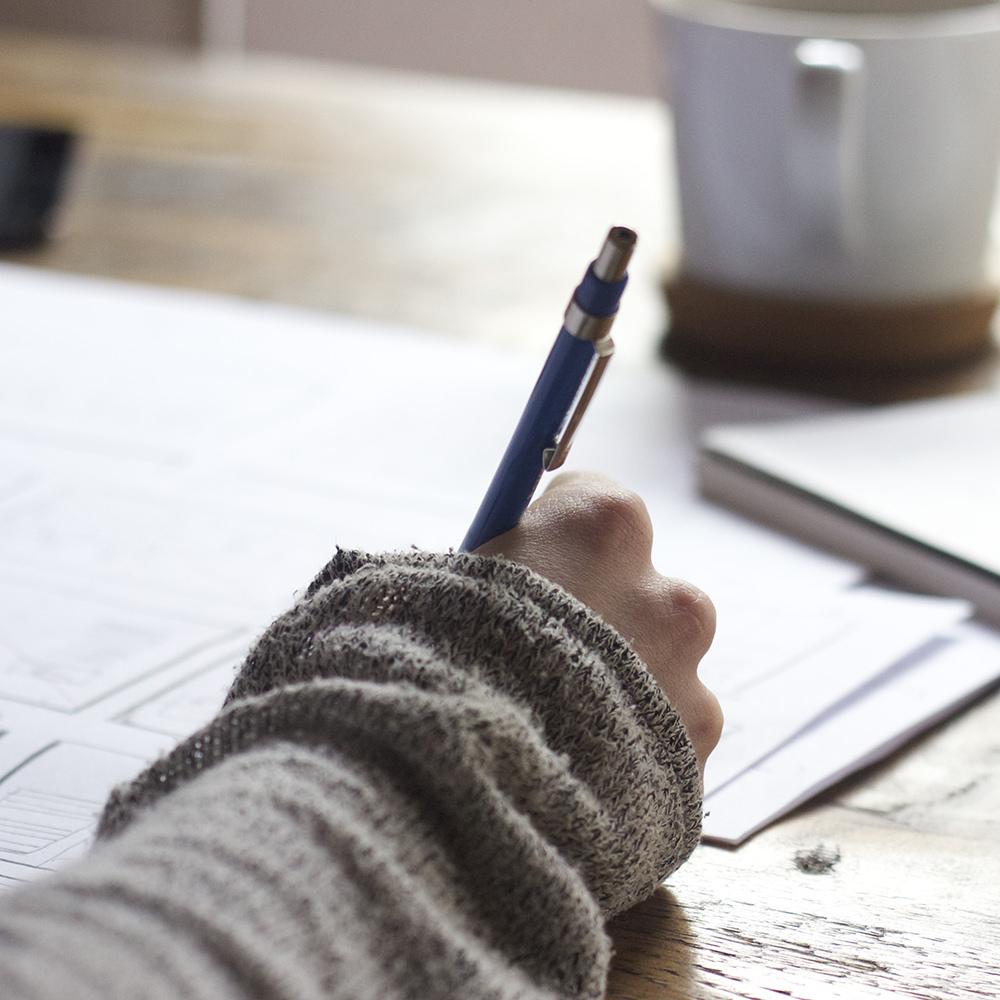 ¿Cómo se utiliza?
Ahora te lo explicare de manera detallada, presta atención
6
1. Debemos conocer algunas cosas
¿Principio de Aufbau?
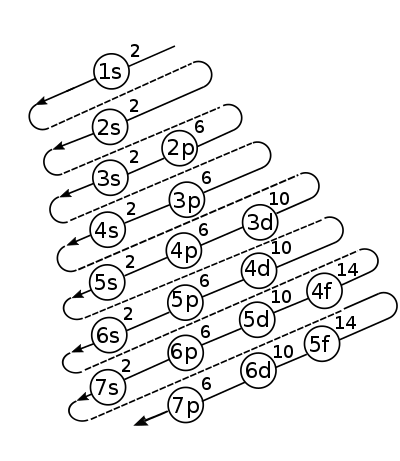 7
El principio de Aufbau, nos ayudara en la organización de los electrones, siguiendo un patrón único, que nos permitira  entender el funcionamiento de los electrones
8
¿Pero cómo funciona?
Debemos siempre seguir dicho principio y no olvidar cosas claves.
En los subniveles de energía nos encontraremos con lo siguiente:
S2 – p6 – d10 – f14
Esto quiere decir que cada subnivel de energía (s,p,d y f) puede albergar cierta cantidad de electrones como máximo y nos ayudan a entender su movimiento dentro del orbital atómico
9
Ejemplo
Presta atención a todos los detalles
Z=14 Corresponde a la cantidad de protones
A=28 Corresponde a la suma de p+ + n0
P+=14 Dado por el número atómico
N0=14 Dado por el número másico
E-=14 Si el elemento esta en estado neutro la cantidad de electrones es igual a la de protones
28
Si
14
2. Para poder trabajar con la configuración electrónica debo utilizar los electrones y el principio de Aufbau
1s2 2s2 2p6 3s2 3p2
10
Y ¿qué puedo hacer con ella?
Puedo extraer mucha información como por ejemplo:
1s2 2s2 2p6 3s2 3p2
Que posee tres orbitales atómicos.
Que en el orbital número 1 encontramos solo 2 electrones. 
En el orbital número 2 encontramos 8 electrones. 
Y en el orbital 3 encontramos 4 electrones.
12
Orbitales
Tercer orbital
Primer orbital
1s2 2s2 2p6 3s2 3p2
Segundo orbital
13
Tercer orbital
Primer orbital
+
1s2 2s2 2p6 3s2 3p2
Segundo orbital
Átomo de Silicio
14
Gracias a esta configuracion tambien podemos saber la ubicación en la tabla periódica ¿Cómo? De la siguiente manera:

Me tengo que siempre fijar en la terminación de la configuración electrónica en este caso en el 3p2

El 3 me indicara la ubicación de la fila (horizontal) en la tabla periódica
Y el p2 me indicara el grupo en este caso grupo IVA o grupo p2
Tercer orbital
Primer orbital
1s2 2s2 2p6 3s2 3p2
Segundo orbital
15
Tambien puedo determinar los electrones de valencia de dicho elemento ¿Cómo? De la siguiente forma:

Los electrones de valencia son los electrones que se ubican en el último nivel de energía (orbital) y son los encargados de formar los enlaces químicos. 
En este caso el último nivel de energía es el 3 y en el tercer nivel se encuentran 4 electrones de valencia
Tercer orbital
Primer orbital
1s2 2s2 2p6 3s2 3p2
Segundo orbital
16
Te desafío
137
32
S
Sc
21
Ba
56
16
45
17
La química comienza en las estrellas. Las estrellas son la fuente de los elementos químicos, que son los componentes básicos de la materia.-Peter Atkins.